Accurate Census Tracking
September 2017
Accuracy is Important
Garbage in = Garbage out OR in this case, noting in = Nothing to report
Even more incentive to capture accurate data - better analytics are coming
Only necessary info will be required
At some point, fields may be rearranged
2
Admission Census Summary
Ability to identify residents admitted from hospitals who make an unplanned return to acute within 30 days
Track Admitted from location (count in INTERACT calculations)
3
Admission Census Summary
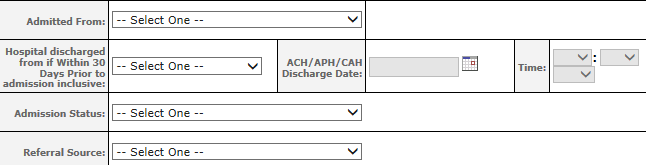 4
Admission Details
Admitted From:
Options available depending on what has been requested
Once entered option available to check box to indicate Inpatient Stay in an ACH/APH/CAH
5
Admission Details
Hospital Discharged From if Within 30 Days Prior to admission inclusive:
Options available depending on what has been requested
Enter discharge date and time also
6
Admission Details
Admission Status	
Chronic Long-Term Care
Post-Acute Care
Referral Source
Only option is Bundled Payment
7
Discharge Summary Details
On Resident Census page
Section is not required to be completed at the time of discharge, it can be edited anytime
The first four fields feed the Readmission reports
8
Discharge Summary Details
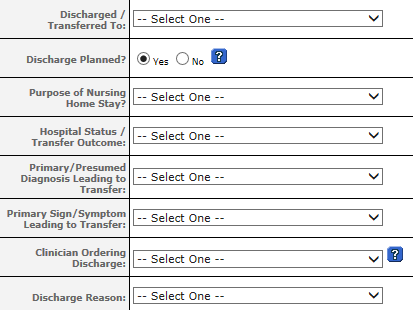 9
Discharge Summary Details
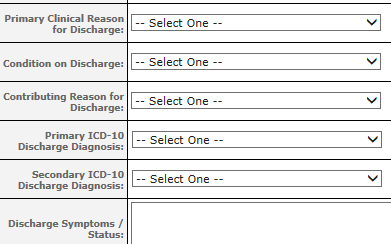 10
Details by Field
Discharged/Transferred to:
Facility options available depend on what has been requested
See next slide for other discharge to home options
11
Discharge To Home Options
Added the following 
Moved back to previous residence
Moved home with Ohio Living Home Health
Moved home with other home health
Moved home with Ohio Living Hospice
Moved home with other hospice
Moved out of the area
12
Details by Field
Discharge Planned?
Self-explanatory
Purpose of Nursing Home Stay:
Field required if Discharged/Transferred To field answered
Chronic Long-Term Care
Post-Acute Care
13
Details by Field
Hospital Status/Transfer Outcome:
Leave blank with discharge to home
The following count toward hospital readmission and INTERACT calculation:	
Admitted, Inpatient
Admitted, Status Uncertain
14
Details by Field
Primary/Presumed Diagnosis Leading to Transfer (INTERACT):
Pick from list (we cannot edit options)
Primary Sign/Symptom Leading to Transfer (INTERACT):
Pick from list (we cannot edit options)
15
Details by Field
Clinician Ordering Discharge:
Okay to leave blank
Discharge Reason (options cleaned up)
Change in status
Condition Improved
Expired
AMA
Other
16
Details by Field
The remaining fields can be left blank
Primary Clinical Reason for Discharge
Condition on Discharge
Contributing Reason for Discharge
Primary ICD-10 Discharge Diagnosis
Secondary ICD-10 Discharge Diagnosis
Discharge Symptoms/Status
17
Monitoring
Establish an audit process
Discuss in morning meetings
Identify person(s) responsible for editing 
Remember editing can be done anytime
Have a back-up person 
Start process immediately
18
QUESTIONS?